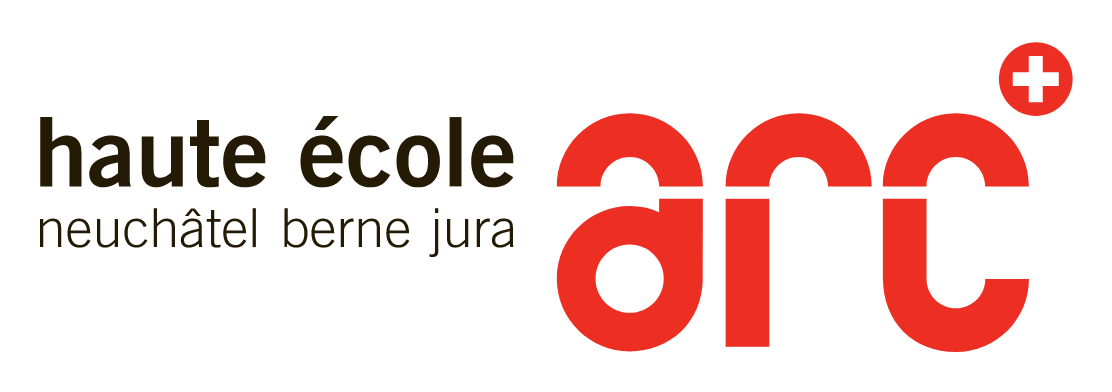 Bachelora
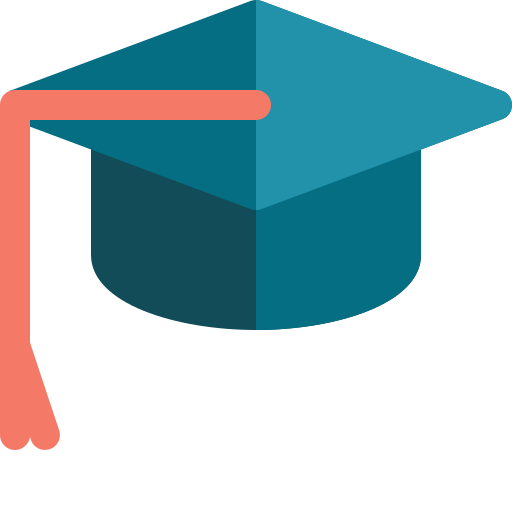 L’application de gestion de travaux de bachelor
Le 3 mai 2024
3259.3 Développement web II
Stéphane Oguey, Loïc Santschi et Miranda Fleury
Sommaire
01
Introduction
04
Déploiement
02
Démonstration
05
Conclusion
03
Implémentation
01
Introduction
Qu’est-ce que Bachelora ?
A quoi sert notre application ?
Professeurs proposent des projets de TB ou TP
Étudiant peuvent visualiser et choisir des projets


ET ape ?
Pas standardisé
Pas de tags
02
Démonstration
03
Implémentation
Implementation - Frontend
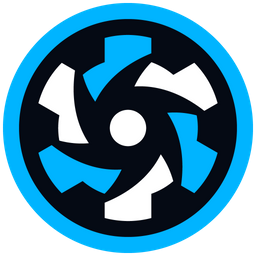 Quasar Framework
Classe request
Framework basé sur Vue.js
Développement de SPA, PWA, …
Concentré sur la création rapide d’UI
Présenté et utilisé durant le Workshop Vue.js
Regroupement de toutes les requêtes
Selon recommandation du rendu intermédiaires
Appel de la classe dans les composants
Implementation - Frontend
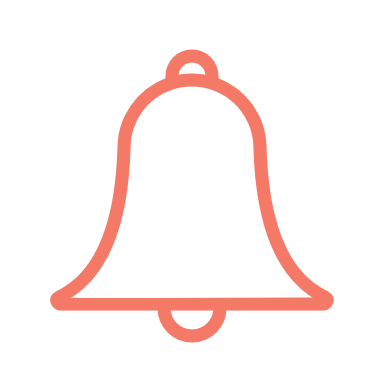 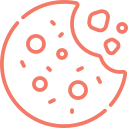 Notifications
Cookies
Plugin Quasar
Informer l’utilisateur en cas de succes, warning ou d’erreur
Classe
Utilisé dans Request.js
Plugin Quasar
Gestion de la connexion
Classe
Accessible depuis JS
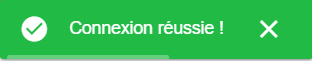 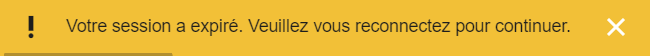 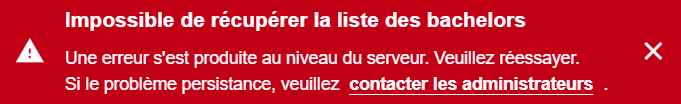 Implémentation - Backend
BDD
Authentification
Permission
3 routes : Signup, Login et Test_token

Faire attention à la sérialisation

Génération de token d’authentification
2 types d'utilisateurs

Simulation d'héritage
Permission sur certaines routes
04
Déploiement
Déploiement
Capistrano
Points importants
outil de déploiement
Redémarrage de Gunicorn avec un script

Récupération des fichiers static de Django
05
Conclusion
Conclusion
Prototype
Le bon
Bonne vision des améliorations possible de l’actuel APE.

Permet une standardisation
Django

VueJs

Capistrano
Conclusion
Limites et perspectives
Champs basiques
Gestion des users
Interface administrateur


Améliorations
Limiter le nombre de bachelors et pouvoir les trier
Passer des Tokens Django à des Tokens OAuth
Sérialiseurs spécifiques pour l'authentification
Merci
Avez-vous des questions ?
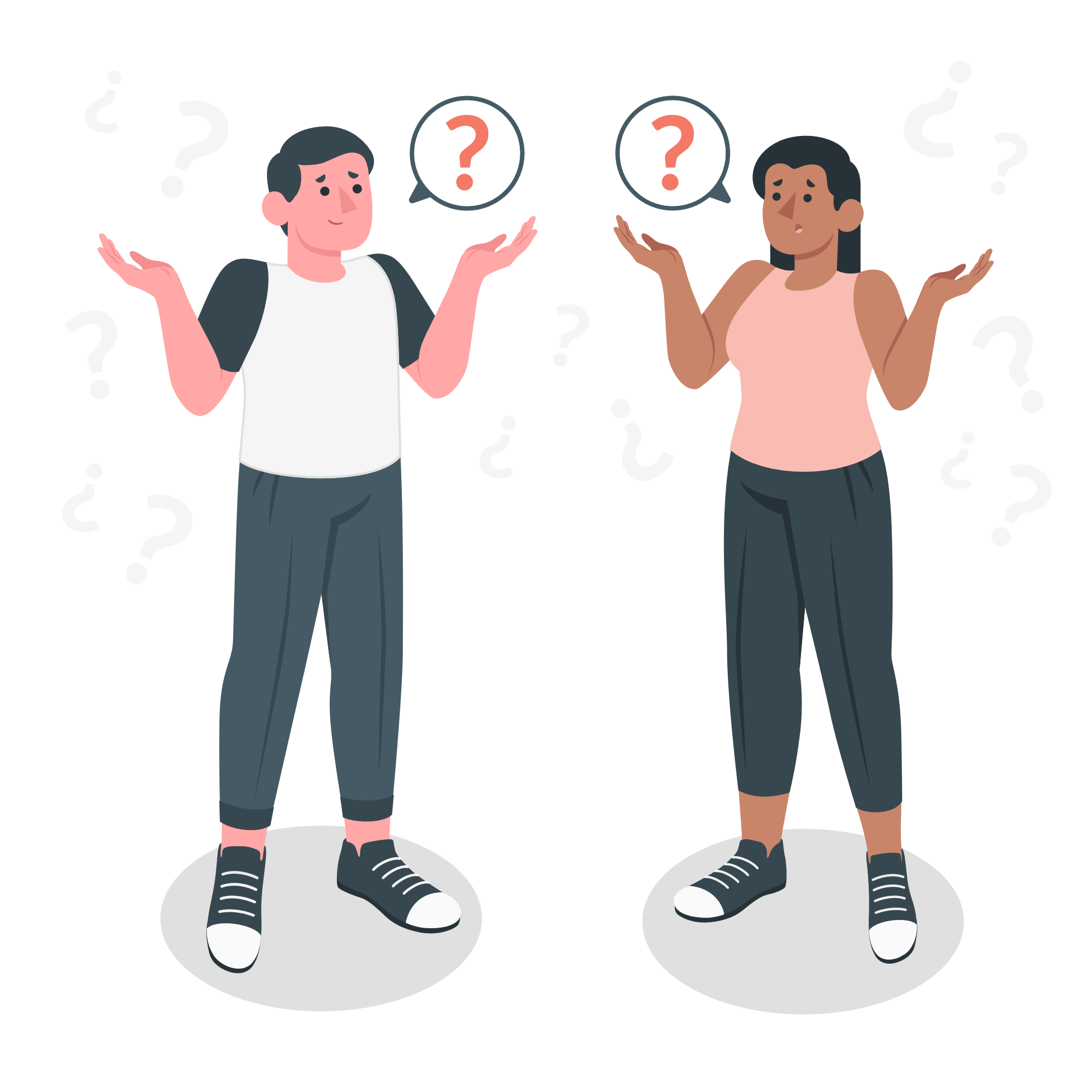 resources
Storyset:
Questions